EM physics at PANDA
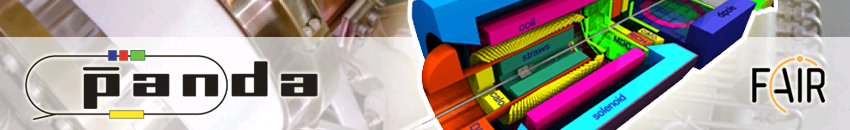 Electromagnetic channels with PANDA
pp  e+e-  at PANDA:  proton time-like electromagnetic form factors
 pp  π°e+e-  reaction:  time-like  electromagnetic form factors  in the unphysical region
Orsay, PH-QCD  GDR meeting,  3/10/2012
1
Counting rate and sensitivity to |GE|
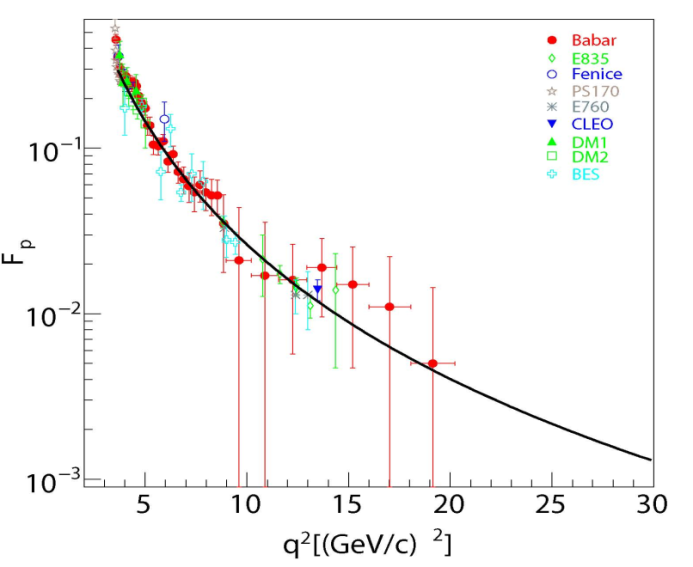 ~120 days, L = 2. 1032 cm-2s-1 
L int= 2 fb-1
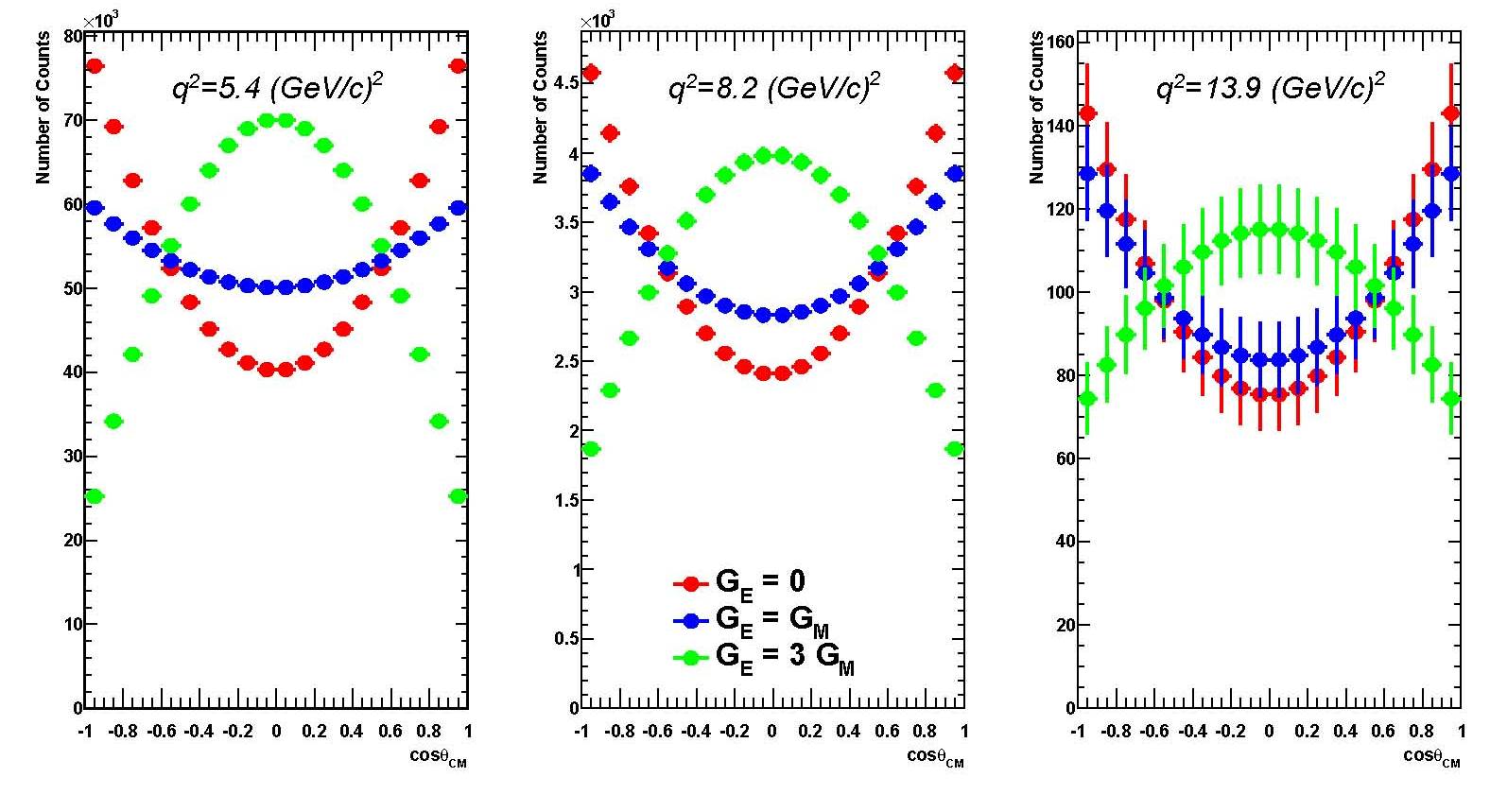 Statistical errors only
GE=0
GE=GM
GE=3GM
M. Sudol et al. EPJA 44 (2010) 373
Ntot=1.1 106                                   Ntot=64000                                    Ntot=2000
Orsay, PH-QCD  GDR meeting,  3/10/2012
2
-
pp e+e- signal reconstruction
Sudol et al. EPJA 44 (2010) 373
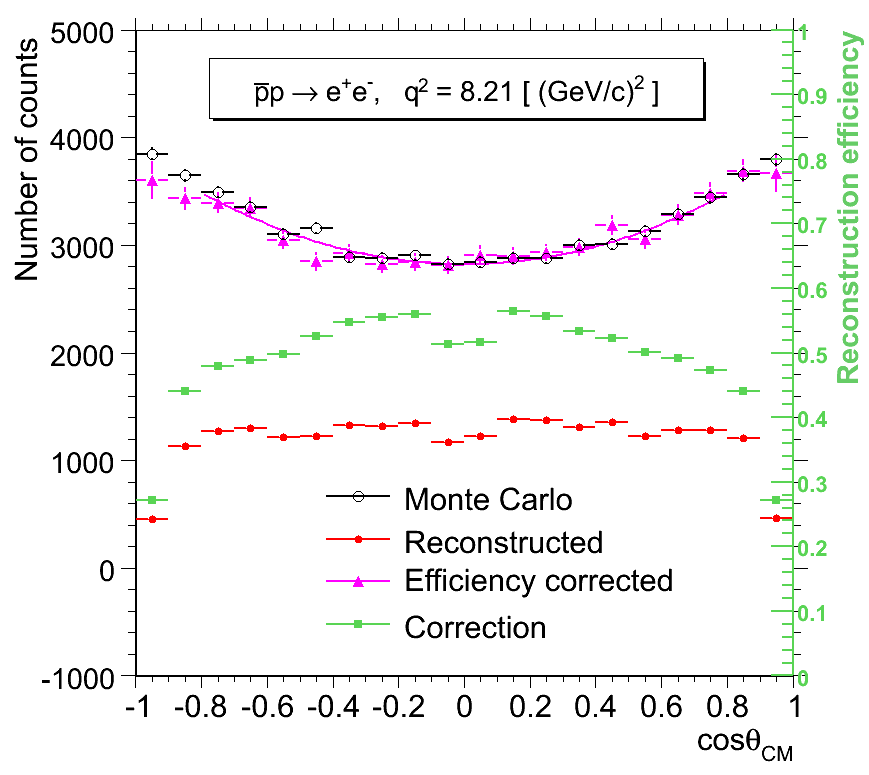 q2                  π+π- 
[GeV/c]2     contamination  
 
                      
      8.2            0.004 %  

    12.9            0.017 % 

    16.7            0.061 %
    contamination < 0.1 %
Background suppression factor is  at 
least of the order of 109
 Taking into account PID & kinematic fit
        contamination <<1%
Orsay, PH-QCD  GDR meeting,  3/10/2012
3
Time-Like Form Factor measurement with PANDA : precision estimates
-VDM: F. Iachello et al., PLB43, 171 (1973)
…extended VDM, PRC66, 045501 (2002)
Egle Tomasi-Gustafsson et al., EPJA24 (2005) 419
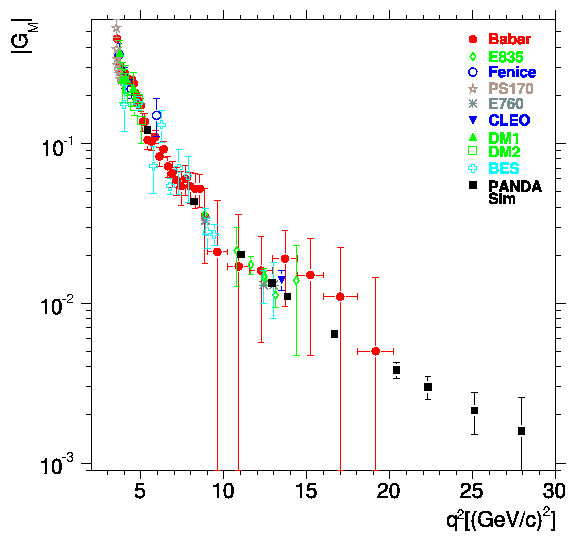 Geff
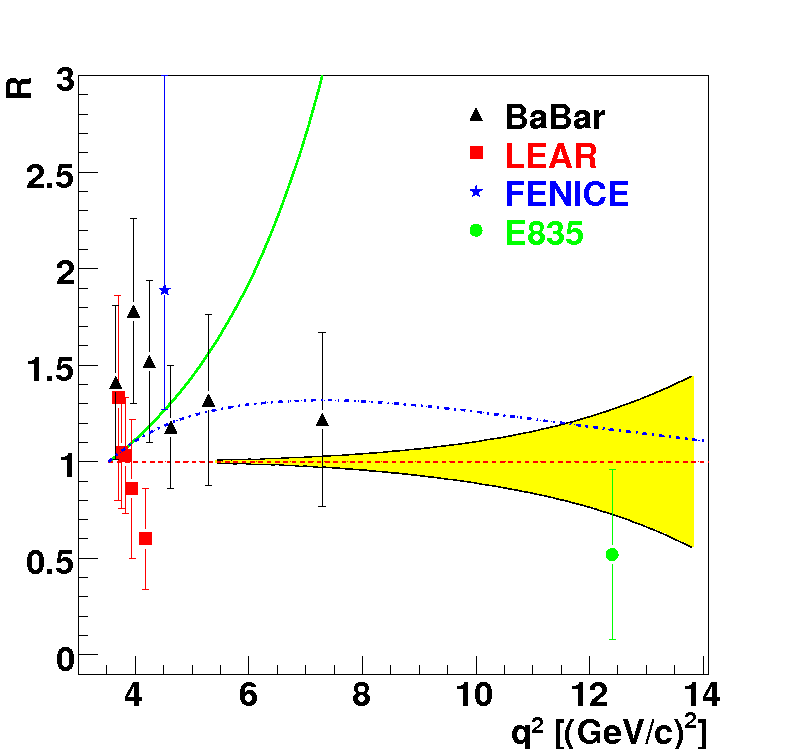 PANDA
< 1%              ~10%     ~23%    ~50%
PANDA will bring 
Precise determination of |GE| and | GM | up to 14 (GeV/c)2
Geff up to 30 (GeV/c)2 : transition towards perturbative QCD
L=2 fb-1
Sudol et al. EPJA 44 (2010) 373
PANDA
BES
BES
pQCD ?
Orsay, PH-QCD  GDR meeting,  3/10/2012
4
[Speaker Notes: In this publication, we also evaluate the precision on the form factor measurement that will be achieved with PANDA and compare it to the existing data. The ratio of electric to magn FF can be measured up to 14 GeV/c2 from an analysis of the angular distributions  with a good precision. This will improve very much the present experimental situation. In addition, it will allow to discriminate among models which are all able to reproduce the Geff and also the space like data, but give different predictions for the ratio GE/GM.  Here we see for example the Iachello model in green, which predicts a very strong electric form factor. 
Cross-sections and therefore the effective form factor  can be measured with good precision up to 30 GeV/c2, which is the maximum available q2 at PANDA.]
Count rate predictions for pp π0e+e-
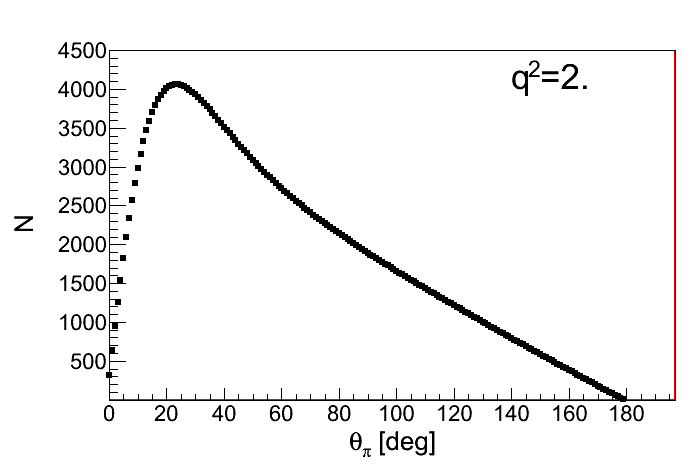 T=1GeV
q²=2.±0.25 (GeV/c)²
-
p
e+
q2
e-
p
°
Iachello VMD  form factor model
  Phys. Rev. C69, 055204, 2004
Incident energy  dependence
ρ, ω and φ resonances
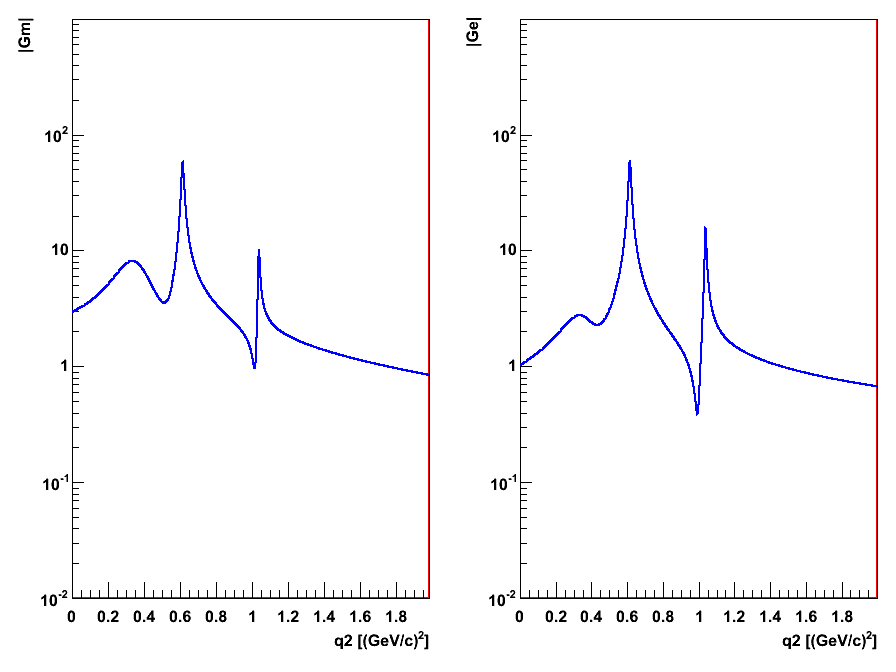 q2 (GeV/c2)
q2 (GeV/c2)
Luminosity =2 fb-1
|GM|
|GE|
at T=1 GeV , q2=2 (GeV/c)2
172000 events for q2=0.5 (GeV/c)2,
4000 events for =1° (=20°)
J. Boucher PhD Orsay dec.2011
Orsay, PH-QCD  GDR meeting,  3/10/2012
5
From hadronic tensors to form factors
-
How to extract GE and GM in  p p → e+ e- π0 ?
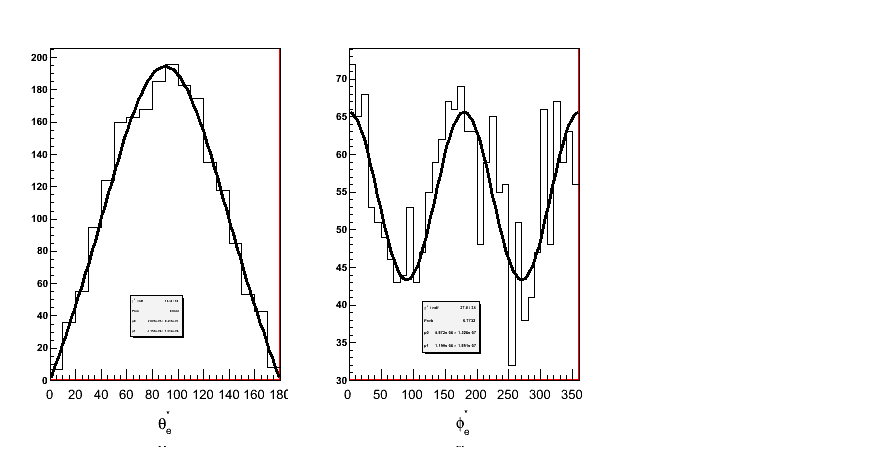 d/de
-
p
e+
e+
q2
e
e-
*
p
+ exch.
°
e-
J. Boucher PhD Orsay dec. 2011
In the one nucleon exchange model :
d/de
d/de
For fixed θπ0 and q², 
Fit of lepton angular distributions in * frame
 R=|GE/GM| and cos(E-M)
e+ (deg)
e+ (deg)
General result: the angular distribution in θe* and φe* in * frame
gives access to 4 Hμν  at fixed θπ0 and q²
Orsay, PH-QCD  GDR meeting,  3/10/2012
6
Expected precision on |GE|/|GM| and the phase difference
p p → e+ e- π0
|
q²=0.605 ± 0.005 (GeV/c²)²
q²=2.0 ± 0.125 (GeV/c²)²
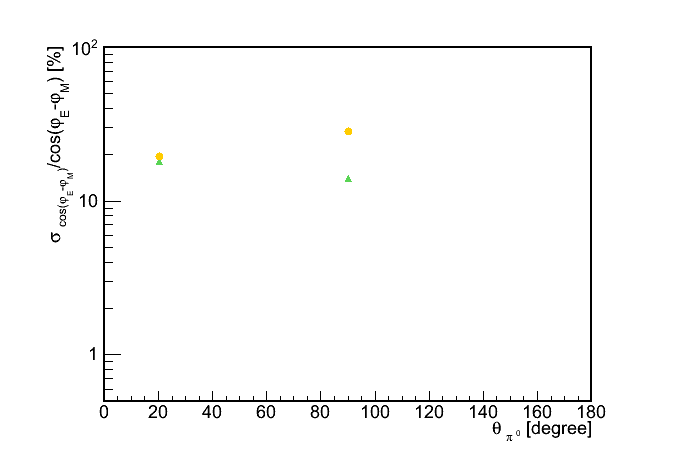 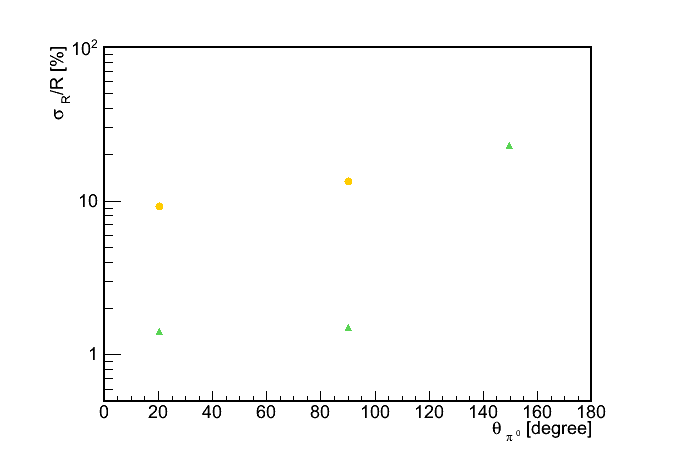 |GE|/|GM|
q2=2
σR/R [%]
Signal contamination <1 % at q²=0.6 
                                  < 10% at q2=2.0
Signal contamination <1 % at q²=0.6 
                                  < 10% at q2=2.0
q2=0.6
q2=2
σcos(δφ) /cos(δφ) [%]
~ 1% precision   close to the ω resonance 
~ 10% precision at q2 =2 (GeV/c²)² 
~ 20% precision  at q2= 4Mp2 =3.52 (GeV/c²)²
~ 1% precision   close to the ω resonance 
~ 10% precision at q2 =2 (GeV/c²)² 
~ 20% precision  at q2= 4Mp2 =3.52 (GeV/c²)²
cos(jE-jM)
q2=0.6
For the first time cos(φE-φM) can be extracted with 10-30% precision
T. Hennino, J. Boucher, IPN Orsay
Orsay, PH-QCD  GDR meeting,  3/10/2012
7
-
Another approach for the ppe+e-π0 reaction : Transition Distribution Amplitudes
Signature: Angular distribution of the e+/e-  in the g* frame  
~ (1+ cos2q)
Hard sub-process :
Distribution Amplitude = 3-quark operator matrix element  
<0|uud|p>
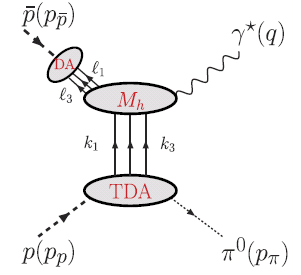 q2>>1
Transition Distribution Amplitude = 3-quark  operator matrix element 
<p|uud|p>
=00 or  = 1800
‘’ at rest in p or pbar rest frame  
t=(pp/p-p)t=0   3 TDA
-
J.P. Lansberg et al, PRC76,111502(2007)
New window on the sea quarks in proton wave function
complementary to corresponding quantities from CLAS/JLAB
Orsay, PH-QCD  GDR meeting,  3/10/2012
8
Transition Distribution Amplitudes in ppe+e-π0 reaction : estimates for PANDA
-
J.P. Lansberg et al, PRC76,111502(2007)
-
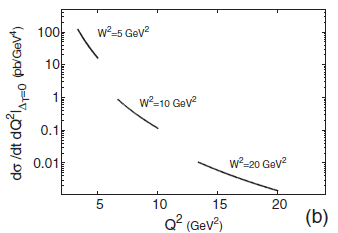 Tp=0.788 GeV
Estimates for PANDA: ( Mainz/Orsay collaboration
M.C. Mora Espi, B. Ma)  including acceptance and efficiency
L= 2 fb-1 ,  DQ2 < 1 GeV2 
 Feasible at s=W2=5 (GeV/c)2, but probably not at W2=10 (GeV/c)2
-
Tp=3.5 GeV
also to be studied
ppJ/ 0  (same TDA’s)
Possible generalization to h and r (more TDAs)
-
Orsay, PH-QCD  GDR meeting,  3/10/2012
9
From experimental to physical information
Tp=1 GeV ;  q²=2.0 ± 0.125 (GeV/c²)² ;
10°<θπ°<30°;
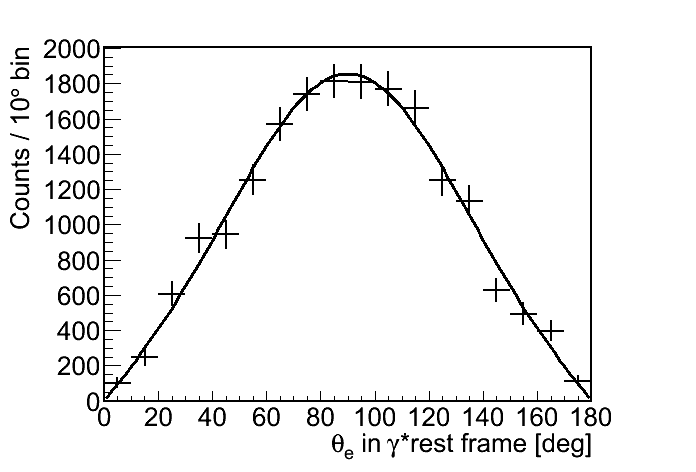 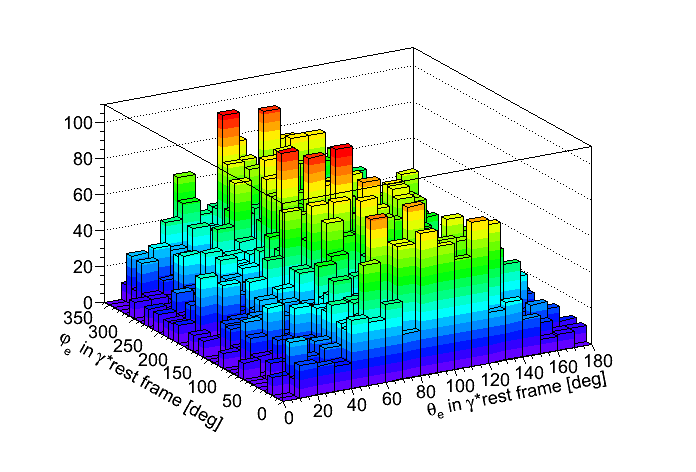 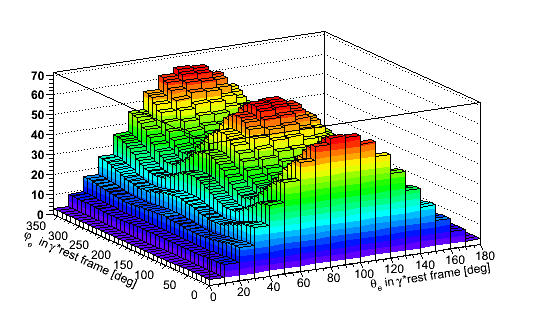 Nth=18 486
H11+H22-2H33
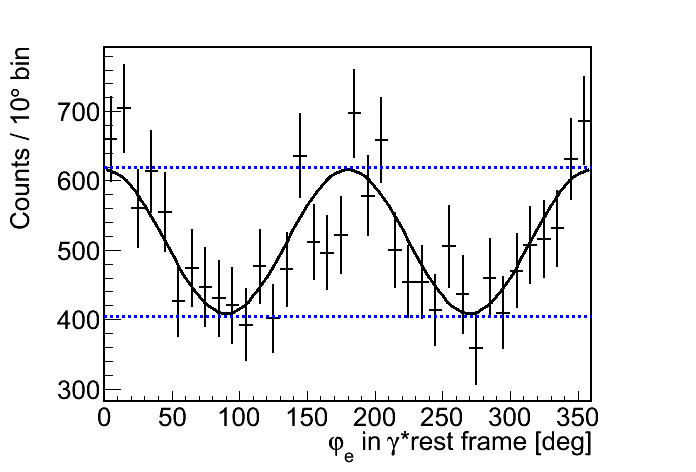 Predicted   e+  distribution in g*
Corrected experimental distribution
Projection
and fit
Full simulation chain
H11-H22
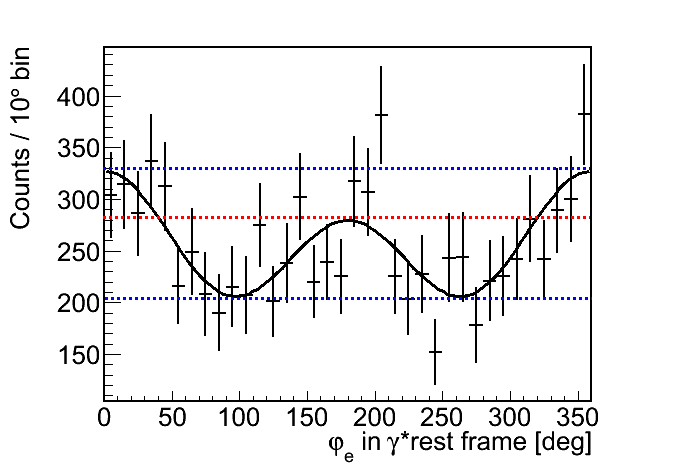 Determination of  
R=|GE|/|GM| and cos(φE-φM)
from the shapes only
H11-H22 and H13
Orsay, PH-QCD  GDR meeting,  3/10/2012
10
[Speaker Notes: Le detail sur les projections peut etre enleve.]
The PANDA experimental set-up
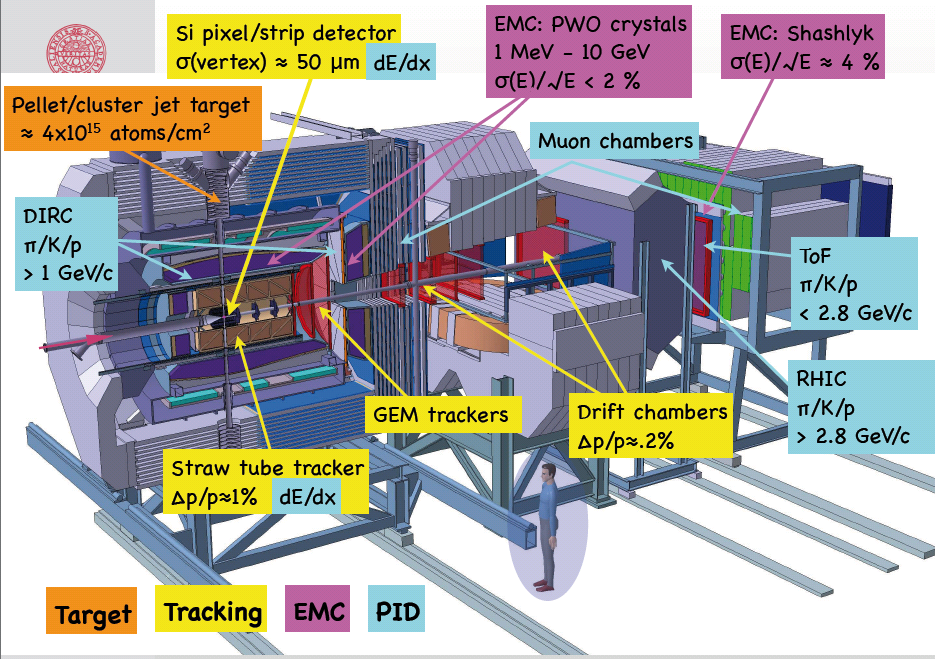 RICH
Orsay, PH-QCD  GDR meeting,  3/10/2012
11